Bài 9:
LUYỆN TẬP CHUNG
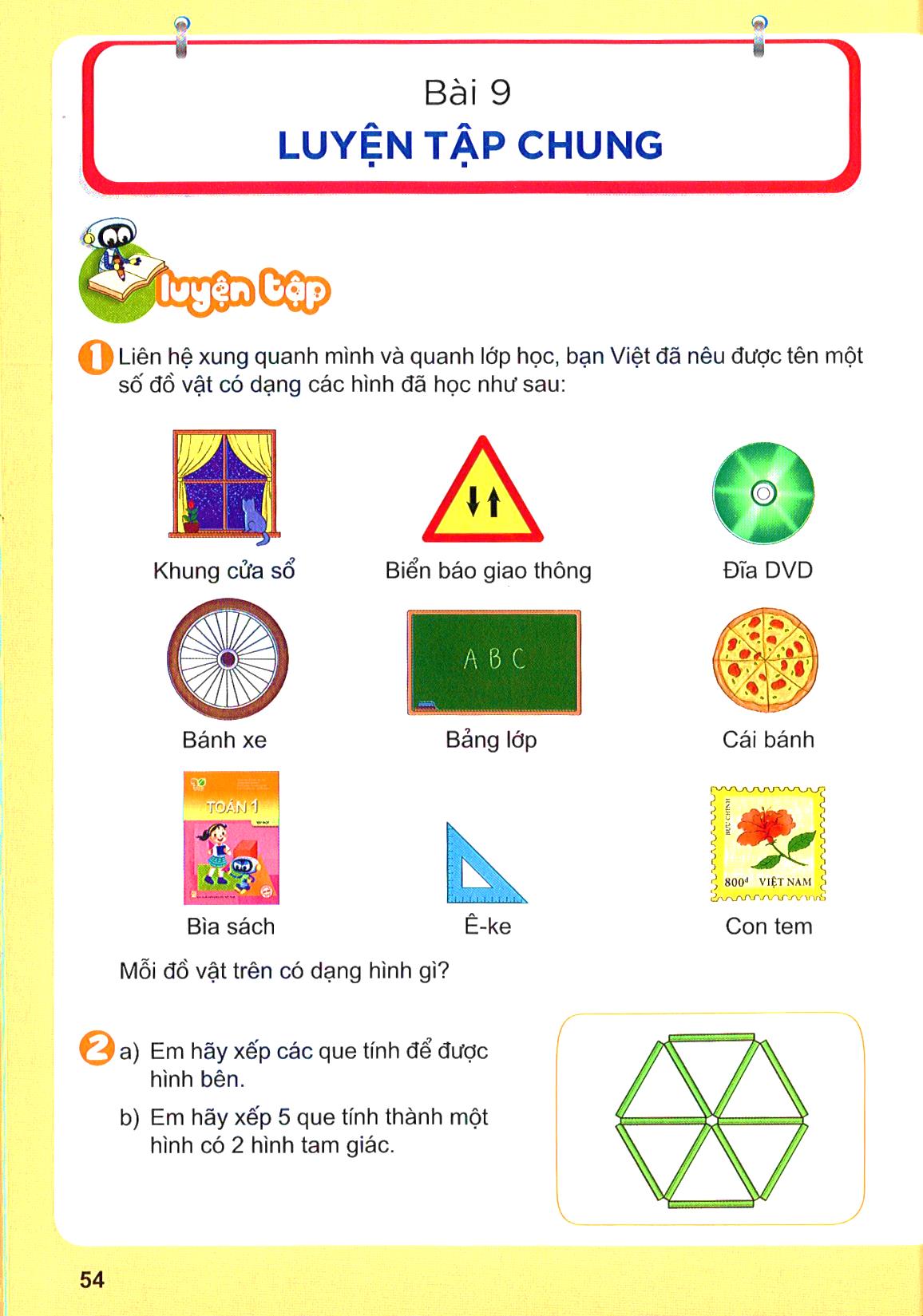 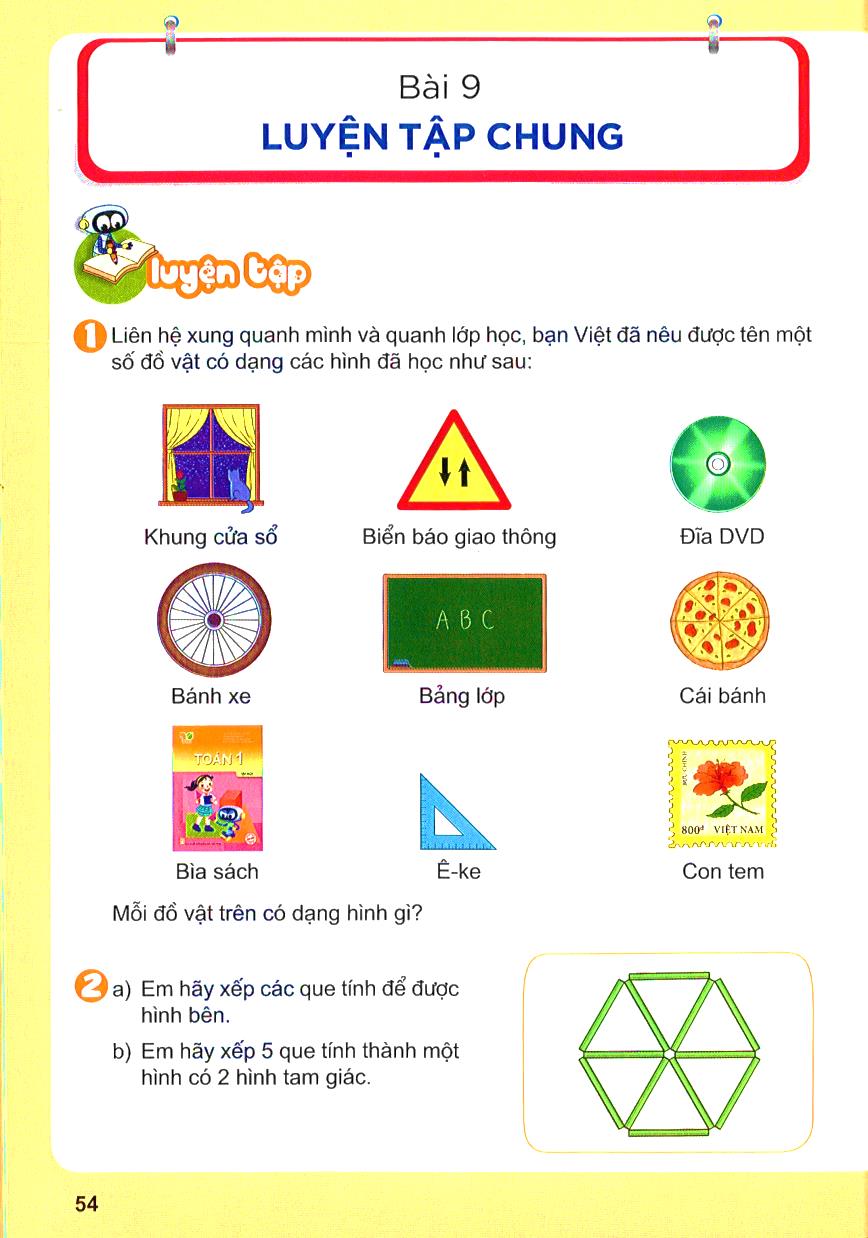 2.
a) Em hãy sắp xếp các que tính để được hình bên.
2.
b) Em hãy xếp 5 que tính thành một hình có 2 hình tam giác.
3.
Hình thích hợp đặt vào dấu “ ?” là hình nào?
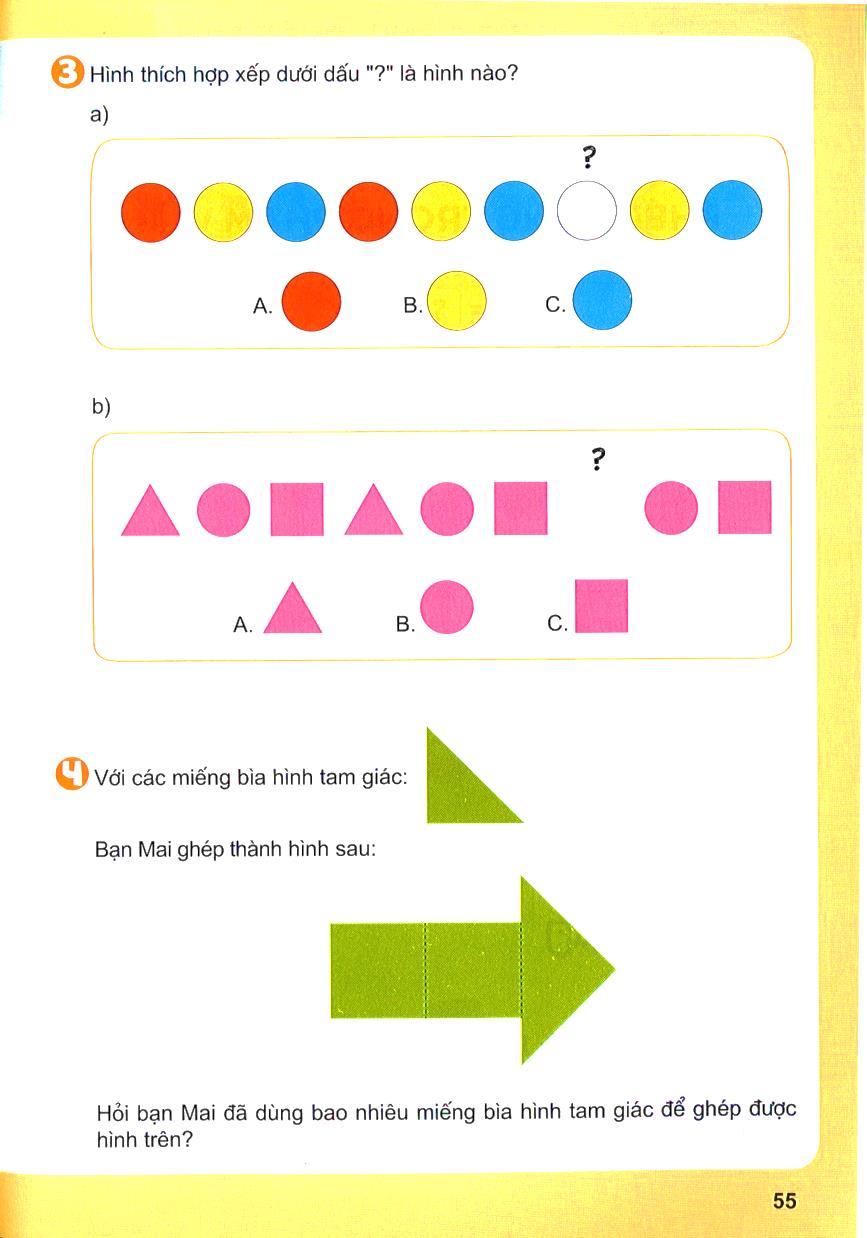 3.
Hình thích hợp đặt vào dấu “ ?” là hình nào?
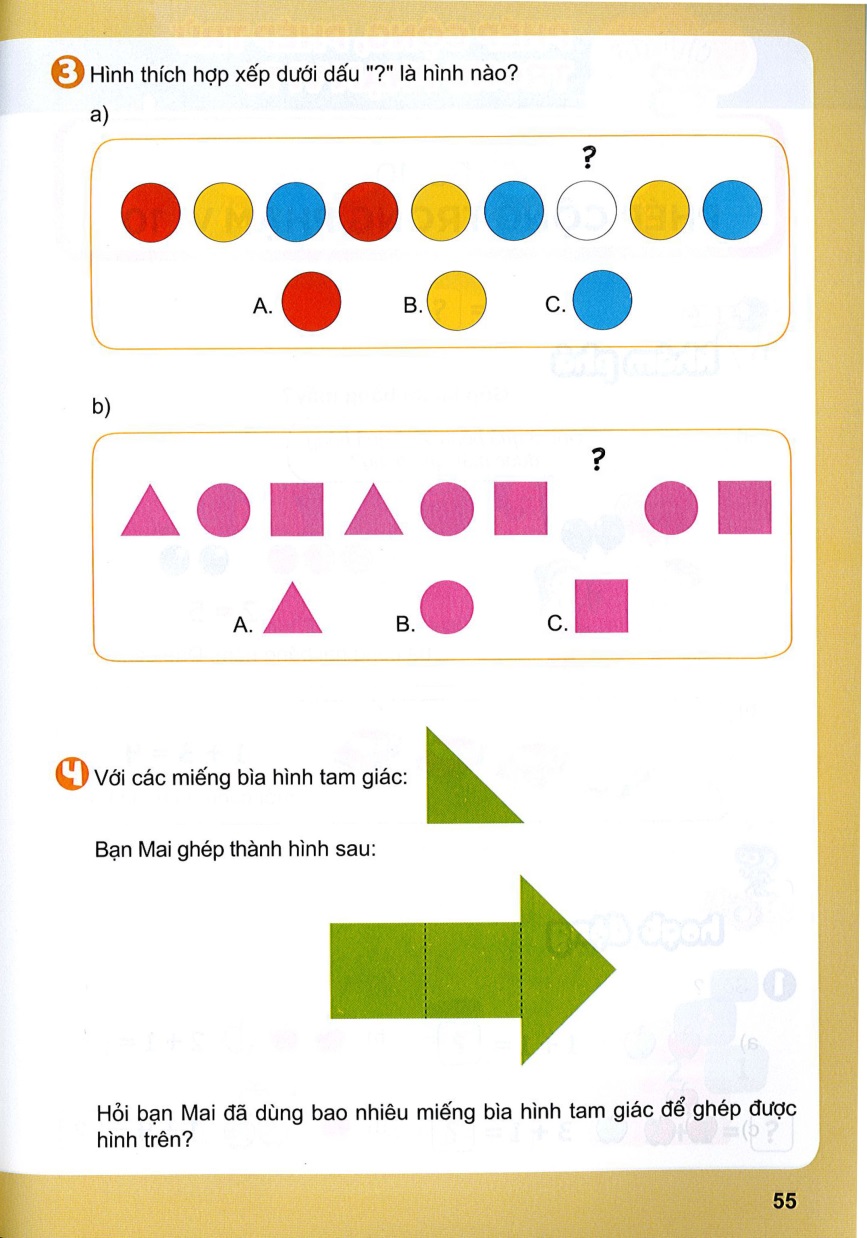 4.
Với các miếng bìa hình tam giác:
Bạn Mai ghép thành hình sau:
5
4
2
1
3
6
Hỏi bạn Mai đã dùng bao nhiêu miếng bìa hình tam giác để ghép được hình trên?
4.
Với các miếng bìa hình tam giác:
Bạn Mai ghép thành hình sau:
Hỏi bạn Mai đã dùng bao nhiêu miếng bìa hình tam giác để ghép được hình trên?
1
2
3
4
5
6
4.
Với các miếng bìa hình tam giác:
Bạn Mai ghép thành hình sau:
5
4
2
1
3
6
Hỏi bạn Mai đã dùng bao nhiêu miếng bìa hình tam giác để ghép được hình trên?